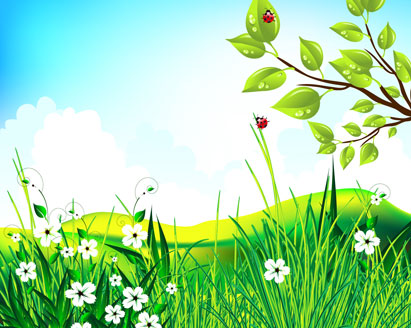 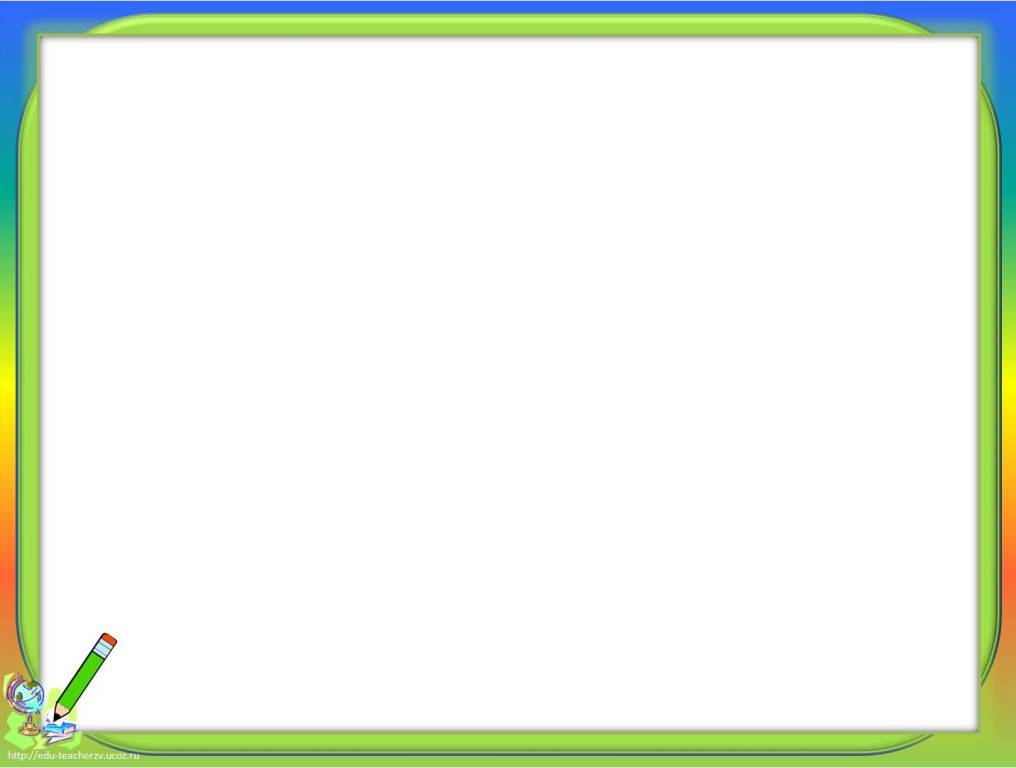 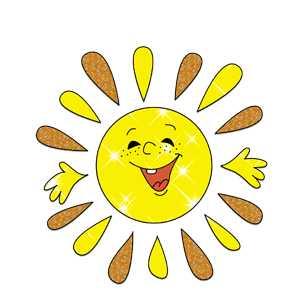 8
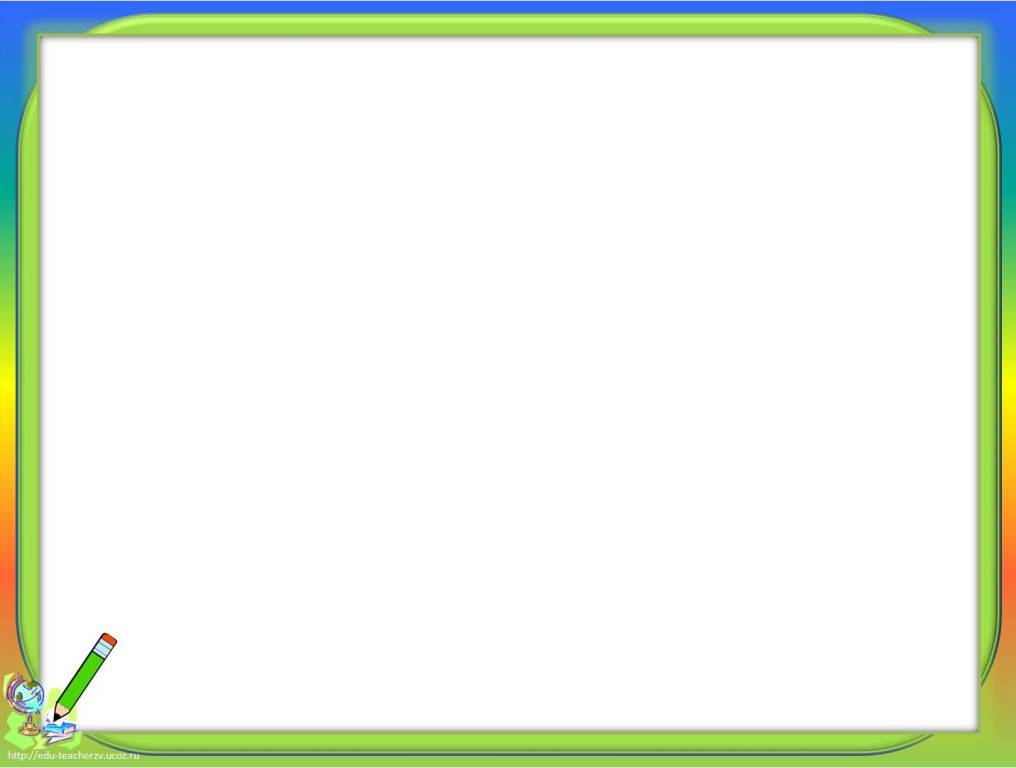 Телдән исәпләү
Җәяләрне ачыгыз:
2(х – 5 + а)  
   8(у + 3 - с)
  х (у + 7 – с)                         
12(2a + 5b - 4c + 3d)
  (3a - 2b + 5c + 4d) ∙ 15
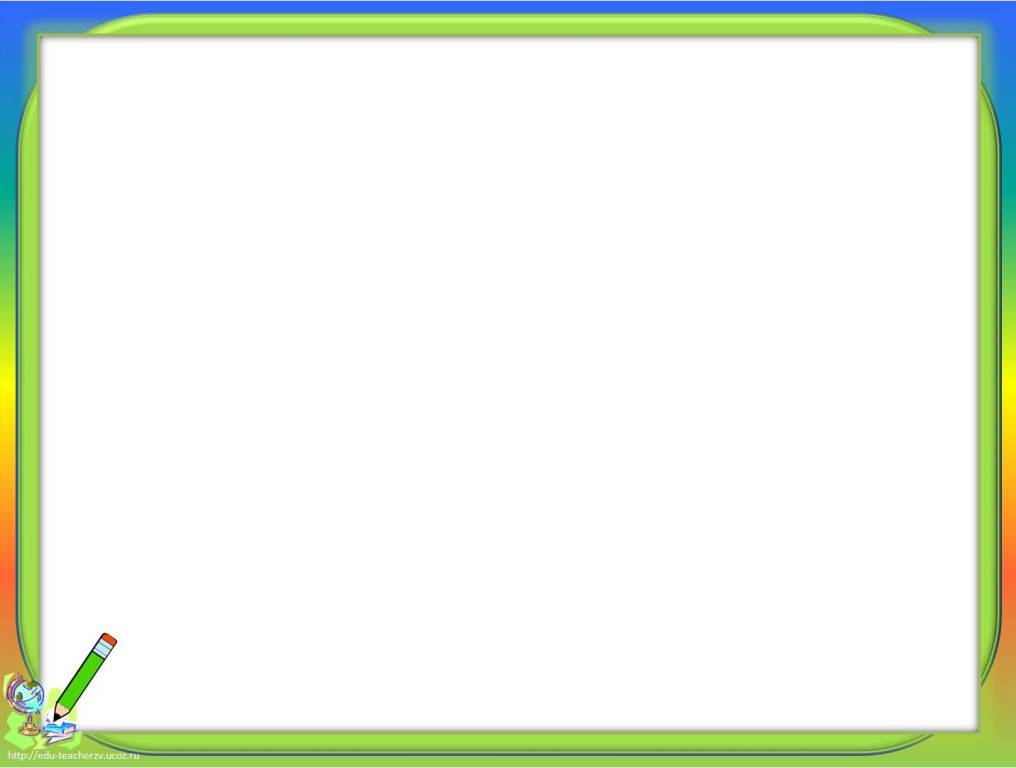 5( x – 3) = 20
     7,5х – 3х
         5x = 2x + 6
             a –  4 + b
                 4b
           6m – 1
    1,2х – 12 = 12
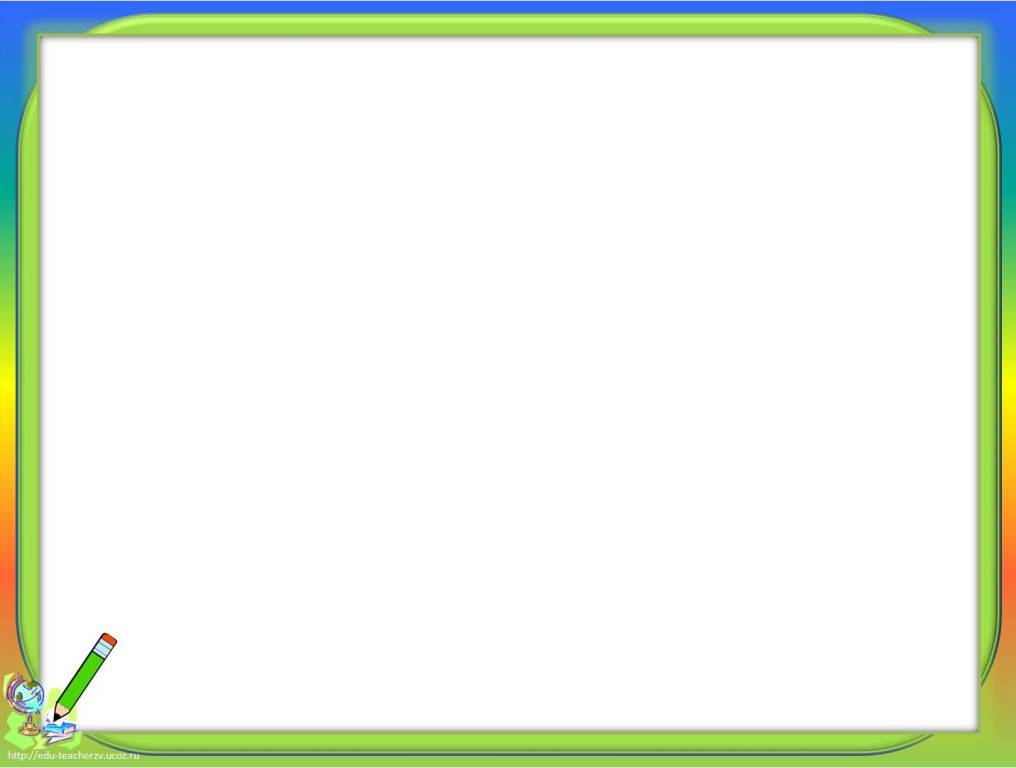 Аңлатмалар
Тигезләмәләр
7,5х – 3х
a –  4 + b
4b
6m – 1
5( x – 3) = 20
 5x = 2x + 6
 1,2х – 12 = 12
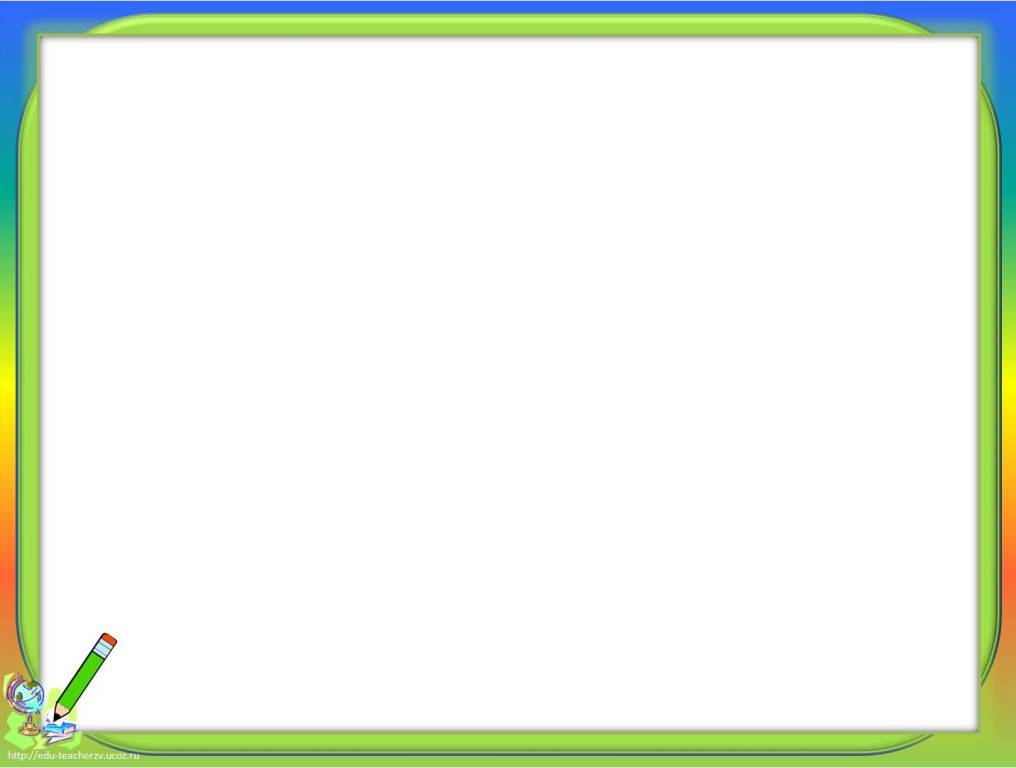 Тигезләмәләр чишү
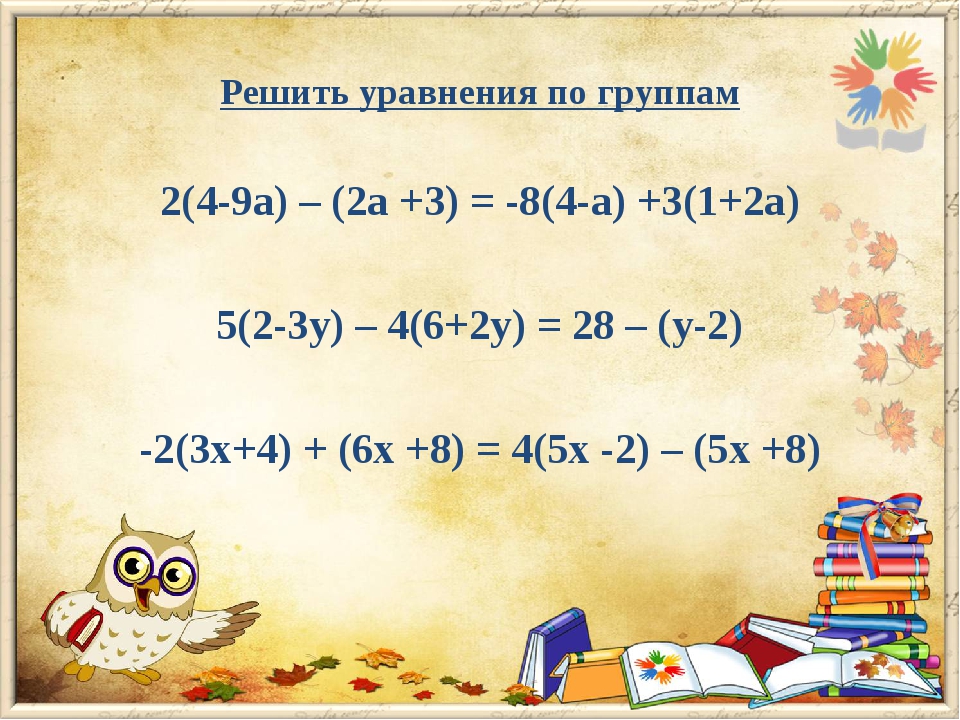 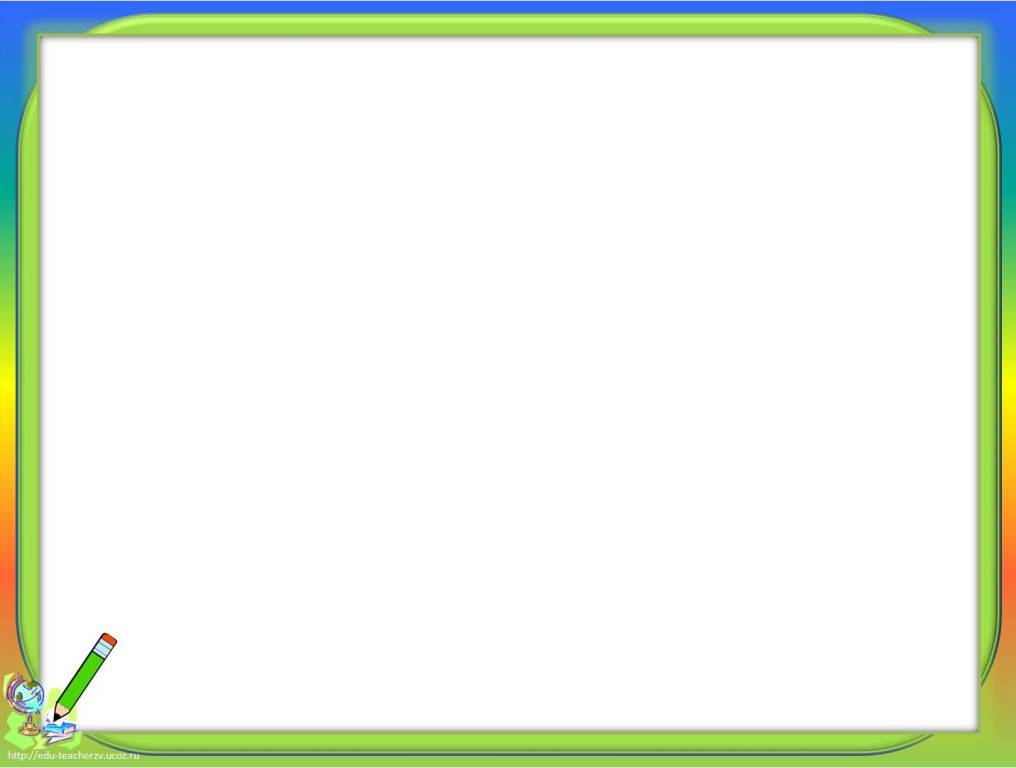 5( x – 3) = 20
1 ысул – тарату үзлеге: 
5( x – 3) = 20.
5x – 15 = 20
5x = 20 + 15
5х = 35
х = 35 : 5
х = 7
2 ысул – билгесезне табу:
5( x – 3) = 20.
х – 3 = 20 : 5
х – 3 = 4
х = 4 + 3
х= 7
Тикшерәбез: 5( x – 3) = 20
                        5(7 – 3) = 20
                           5 · 4 =  20
                            20 = 20
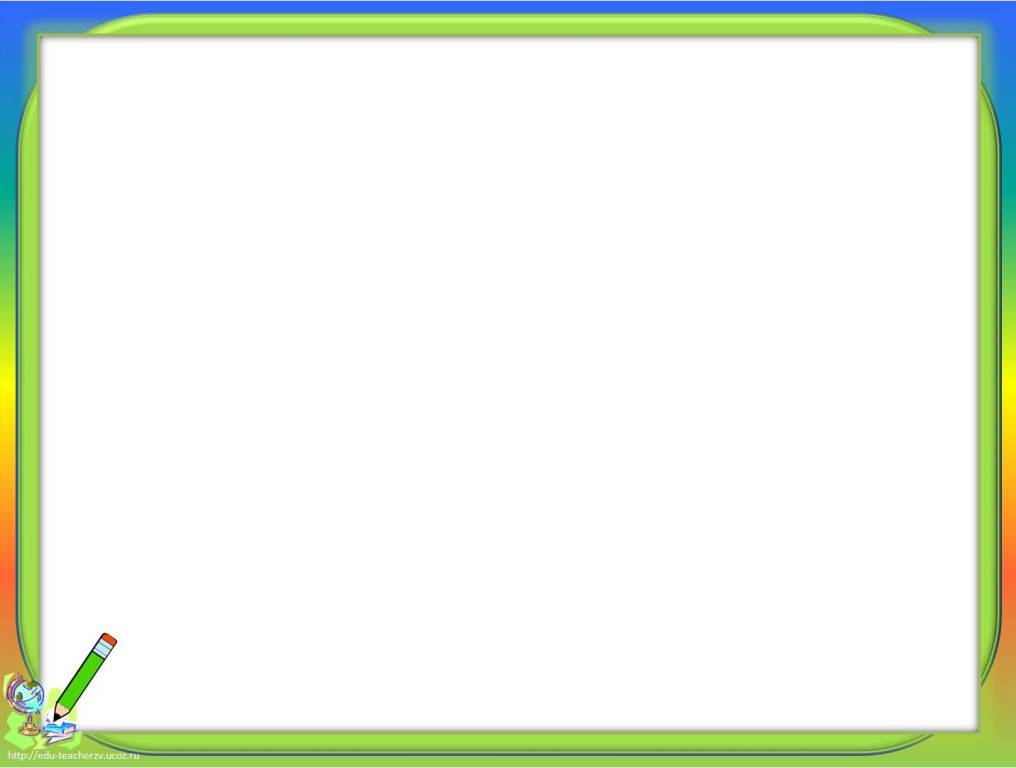 Тигезләмә чишү - хәрефнең тигезләмәне дөрес     
                                  тигезлеккә әйләндерә торган      
                                  кыйммәтләрен яки тамырларын табу, 
                        яки андый кыйммәтләрнең юк икәнен
                                  ачыклау .

Тигезләмәнең тамыры - хәрефнең тигезләмәне дөрес 
                                                    тигезлеккә әйләндерә торган 
                                                    кыйммәте.
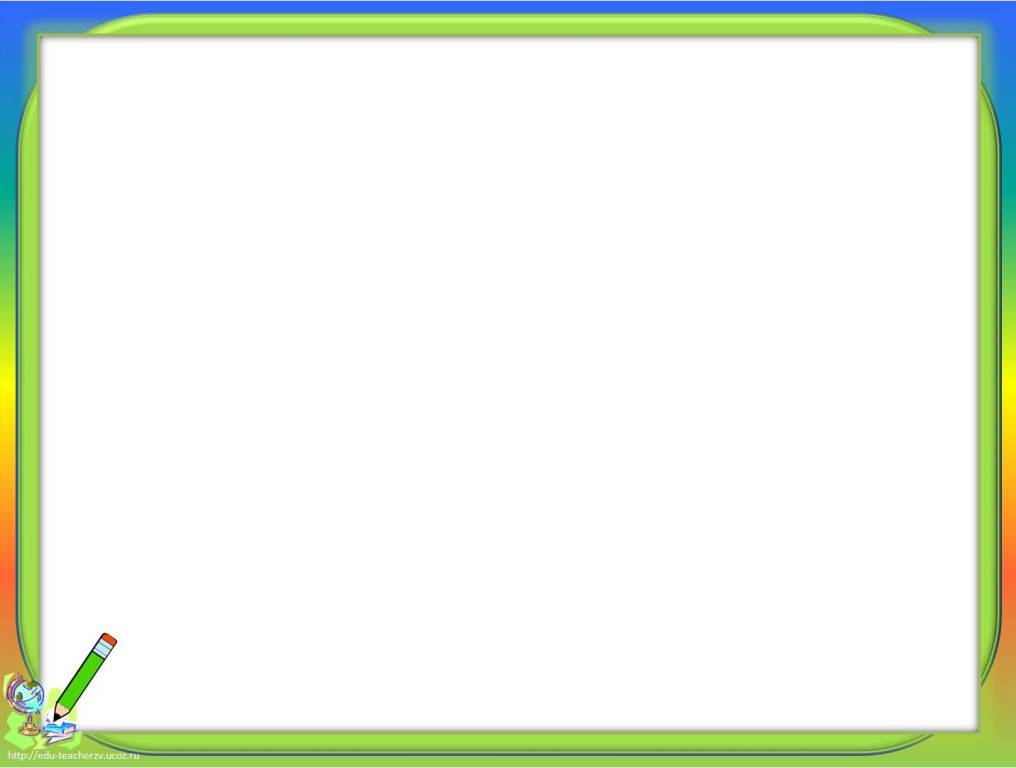 Телдән исәпләү
3x = 15
8 – x = 5
10 +  x =18
1,8х – 2 = 1,6
x : 3 = 1,2
2x  + 8x = 12
4,9 - x = 0
3,25 : х = 0
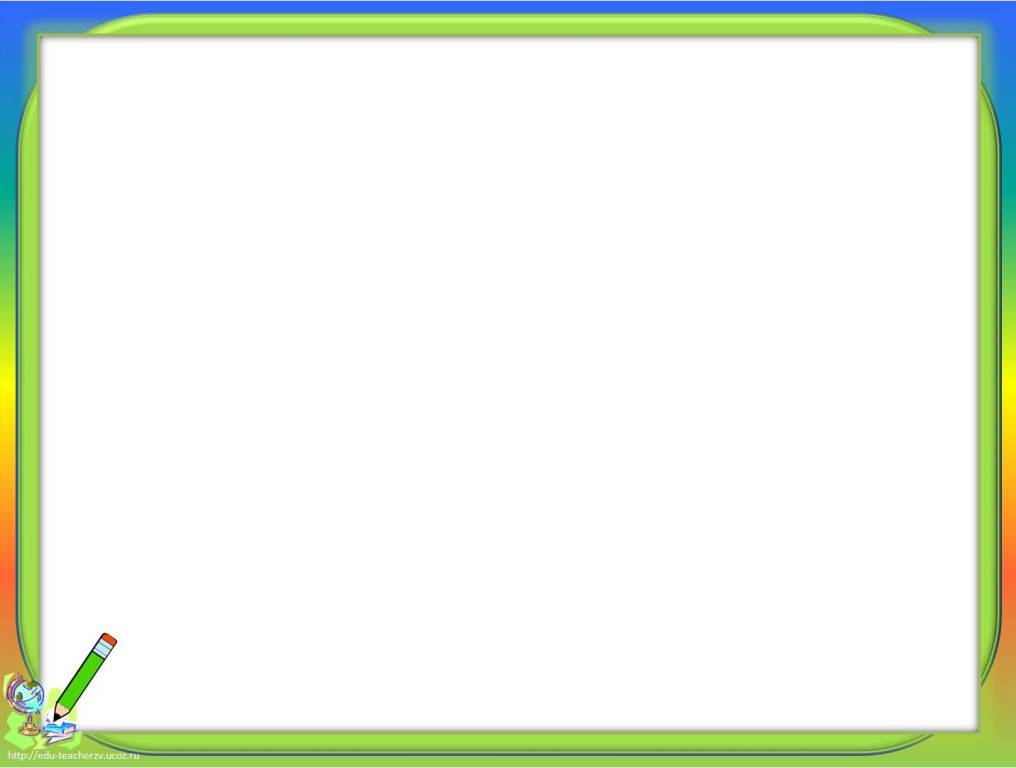 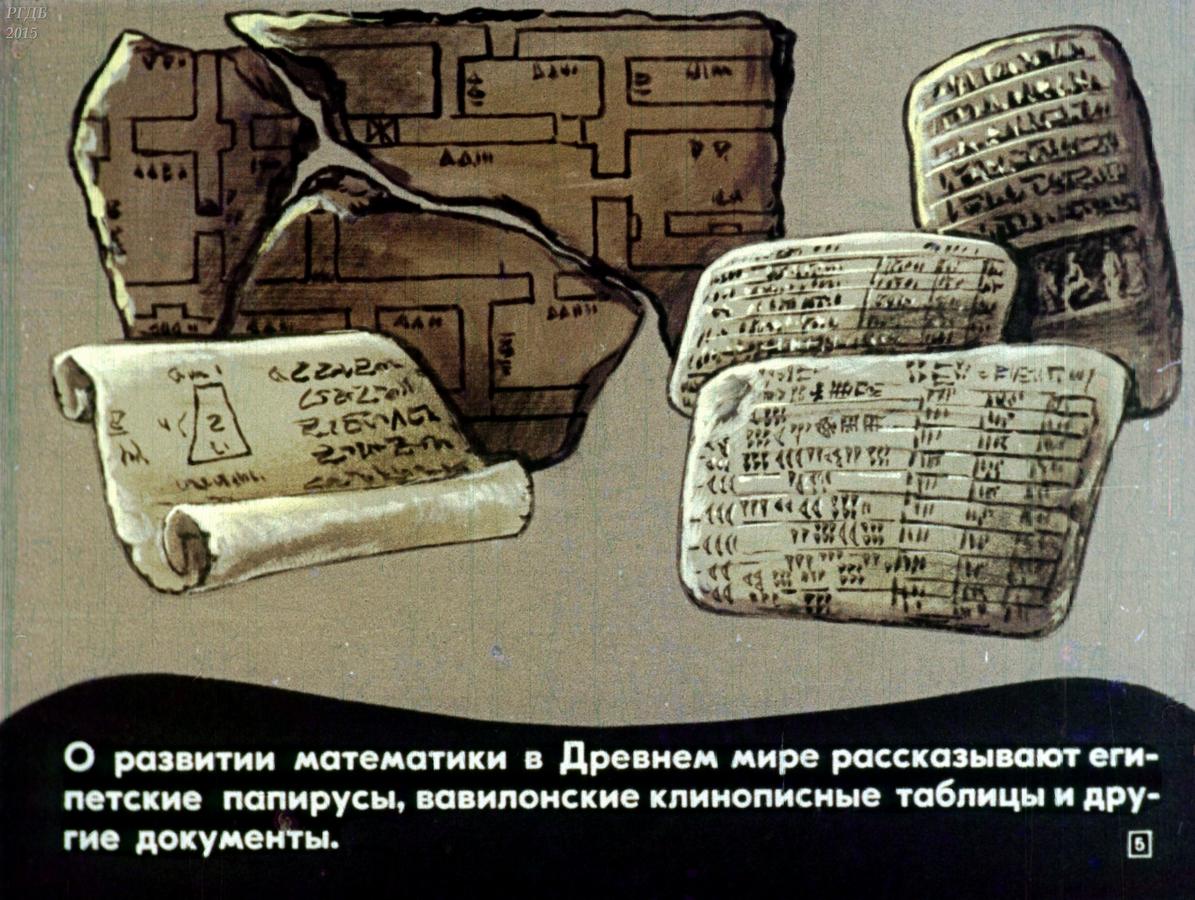 Тарихи мәгълумат
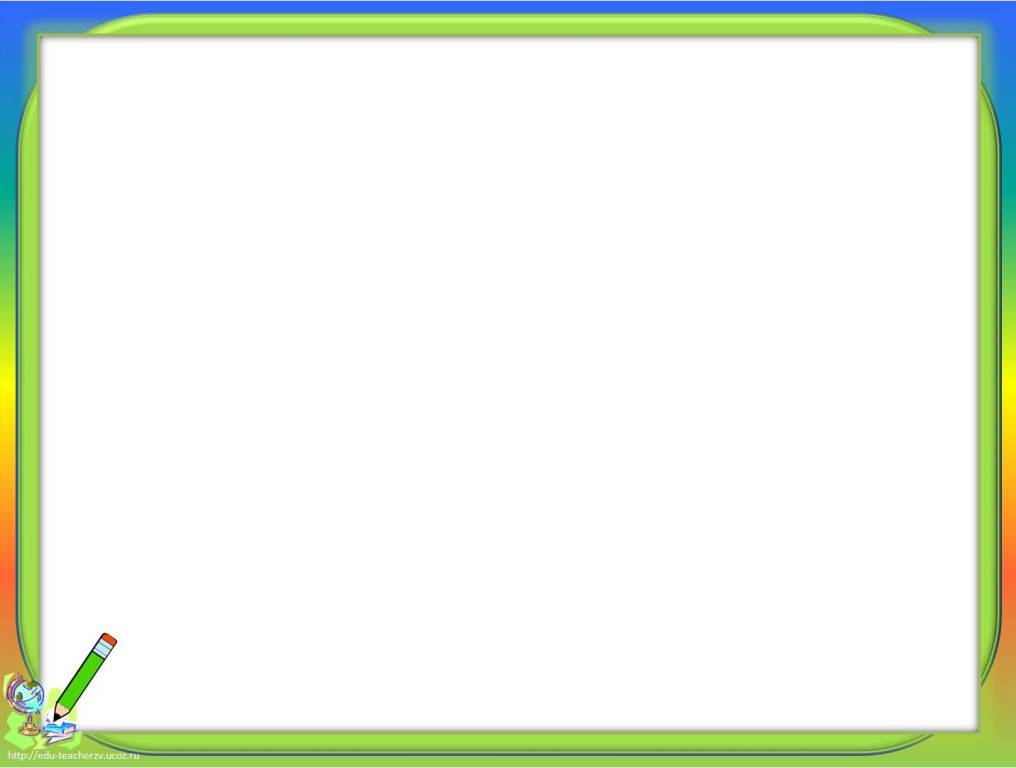 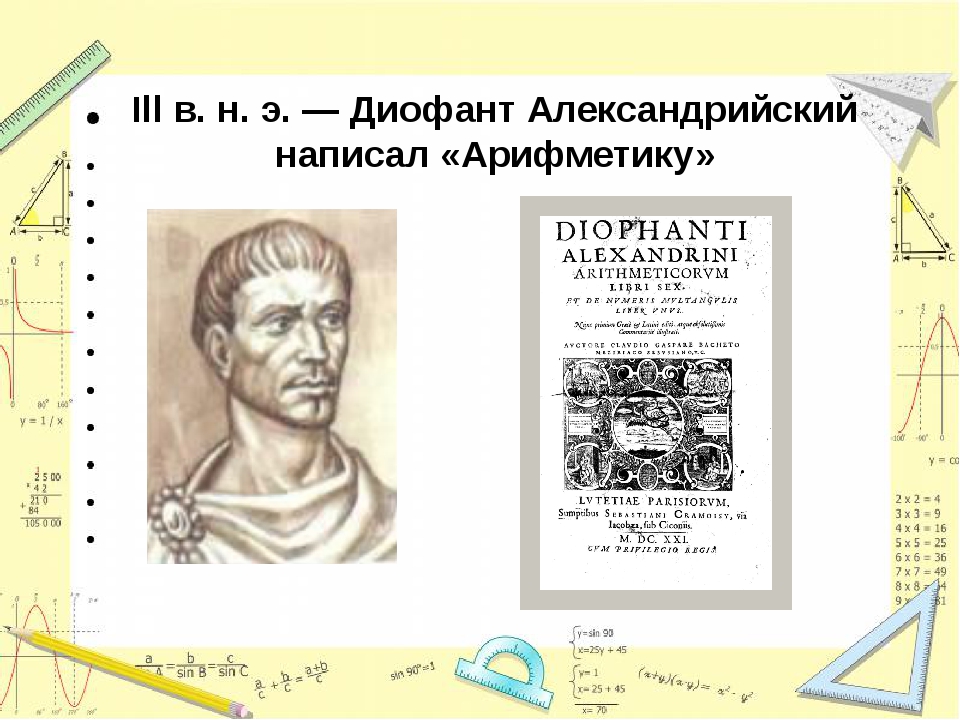 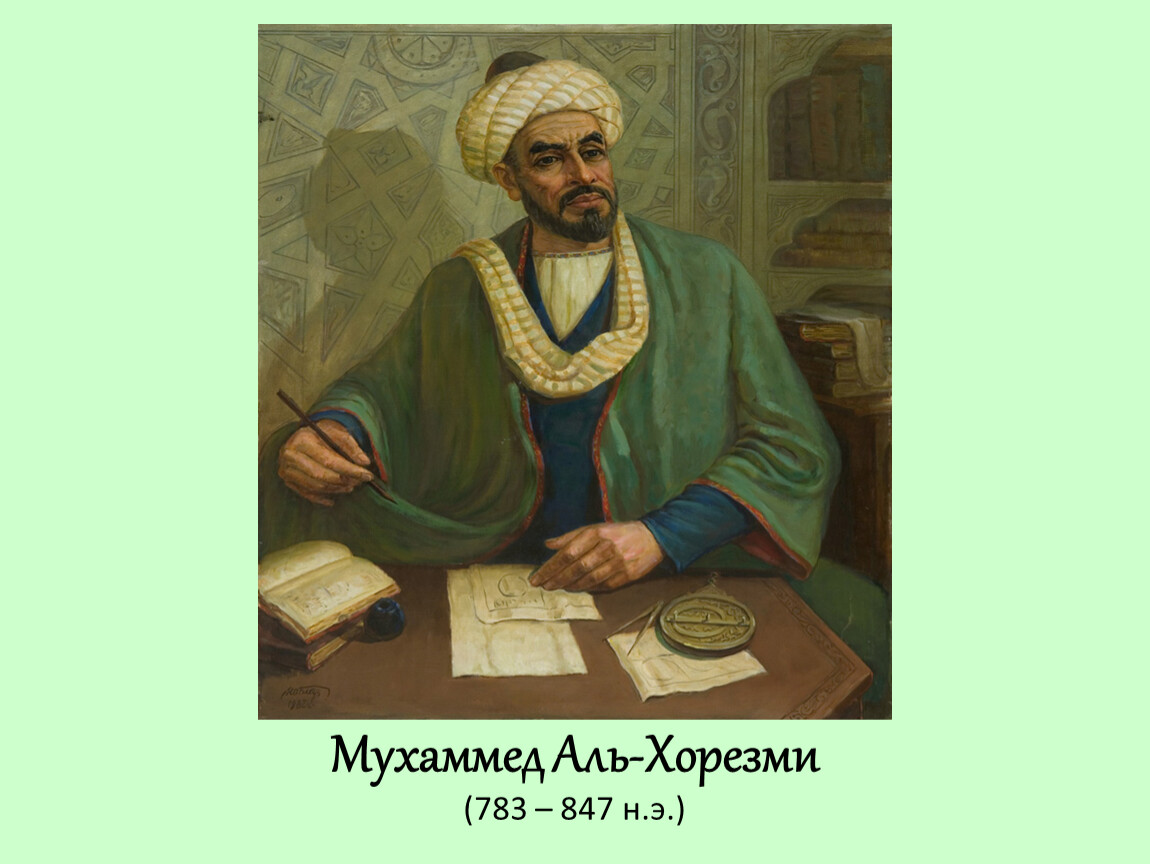 Тигезләмәләр чишү турындагы китапны гарәп телендә беренче язучы Урта Азия галиме - Мөхәммәд ибн Муса әл-Хорезми . Ул китапның исеме дә гаҗәеп:  «Краткая книга об исчислении ал–джабры  и ал–мукабалы».
Диофант -  борынгы грек галиме, тигезләмәләр турында гыйлем үсешенә бик зур өлеш керткән
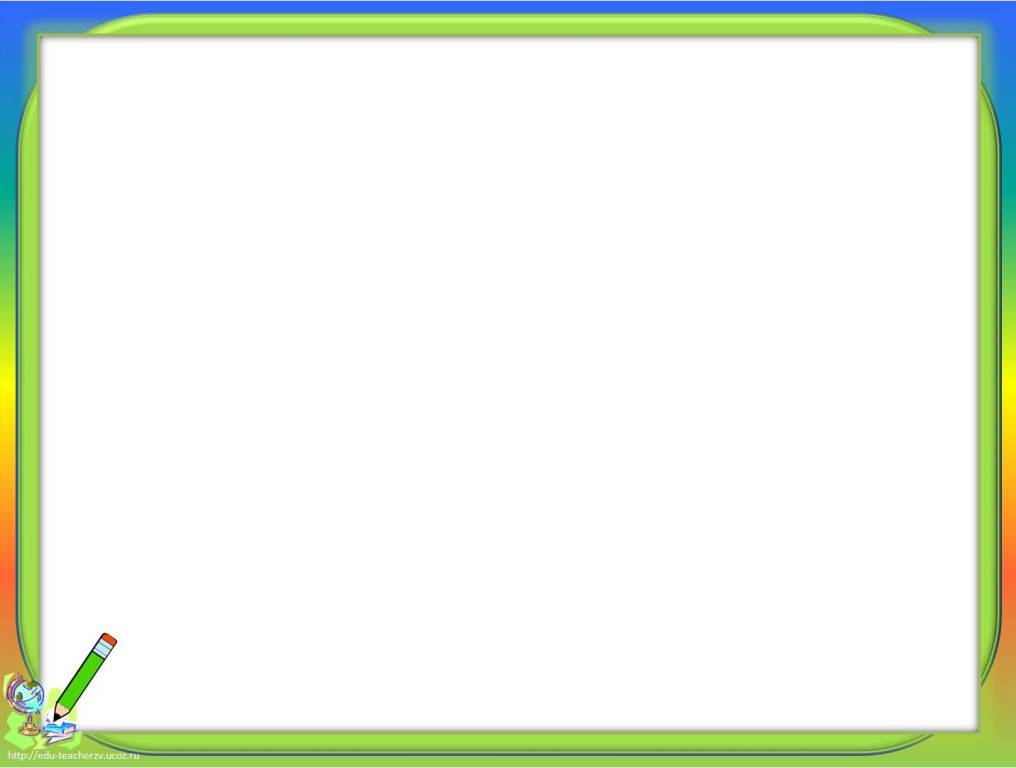 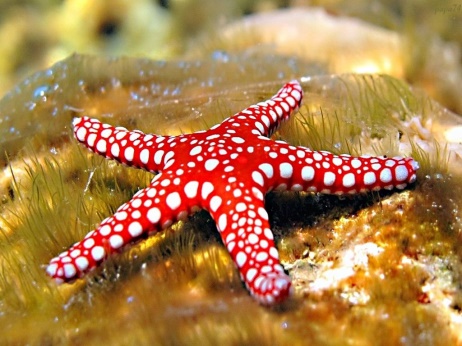 Сигезаякның   (осьминог) 8 аягы бар, дингез йолдызының (морская звезда) 5 аягы бар. Әгәр барлыгы 39 аяк булса, аквариумда ничә сигезаяк һәм ничә дингез йолдызы бар?
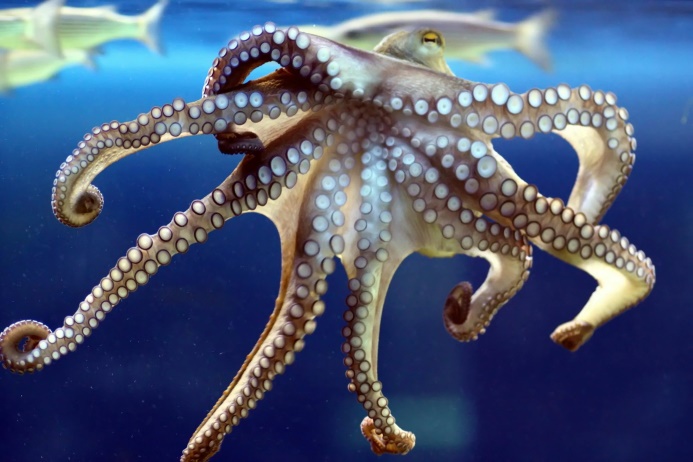 8х + 5у = 39
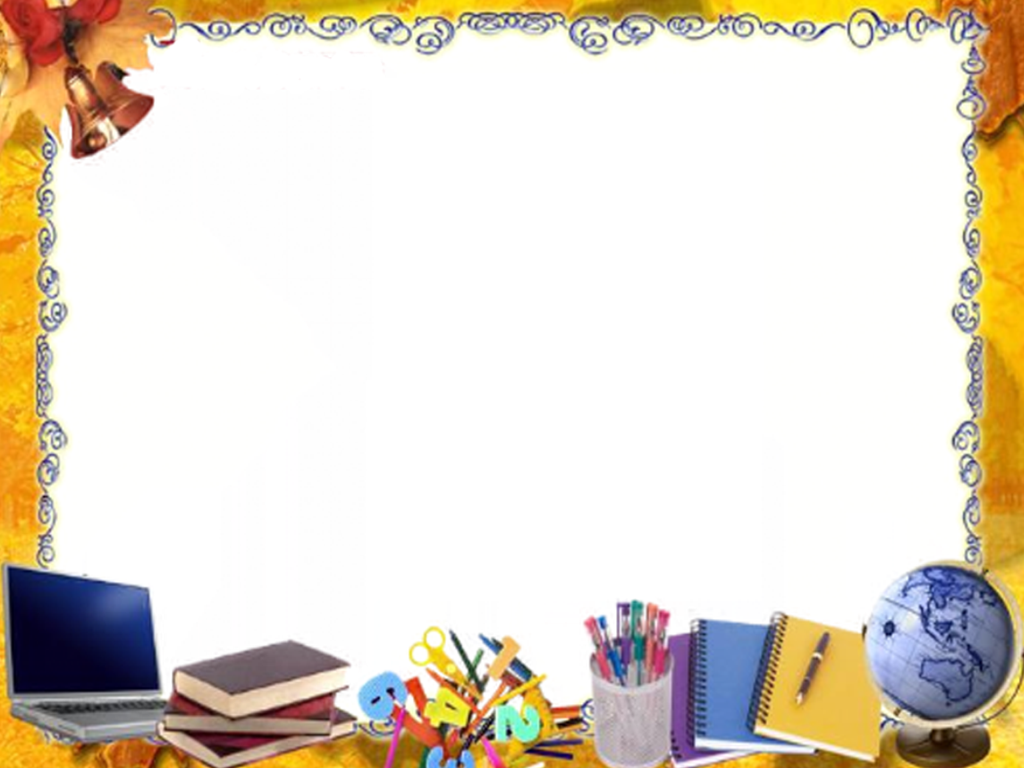 Математик диктант
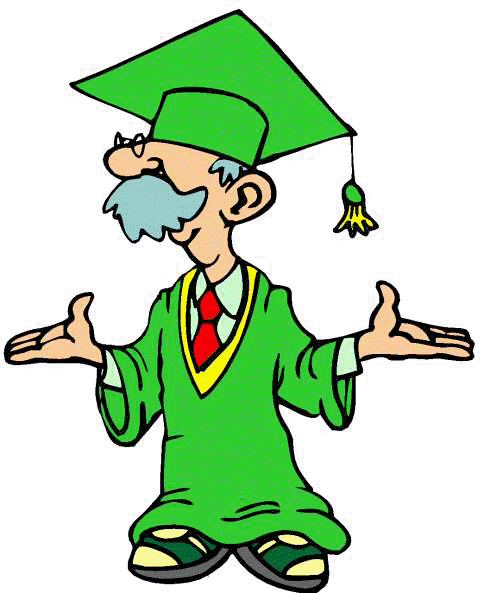 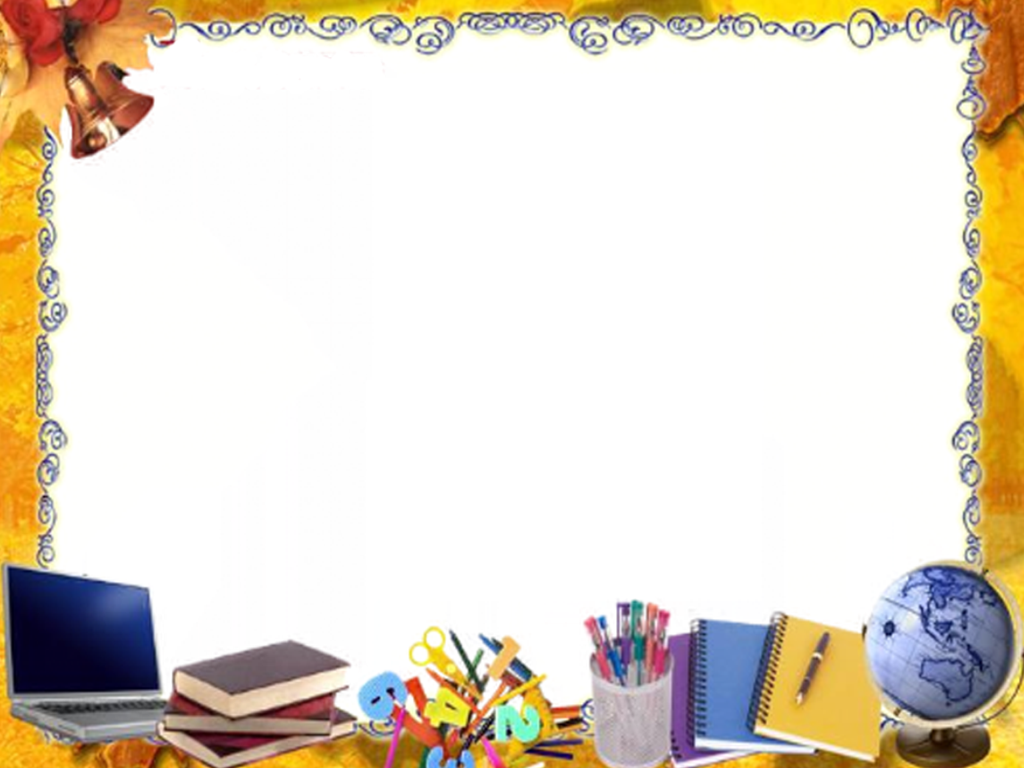 Математик диктант
Җаваплар:
1. 25
2. 18
3. 7,5
4. 3
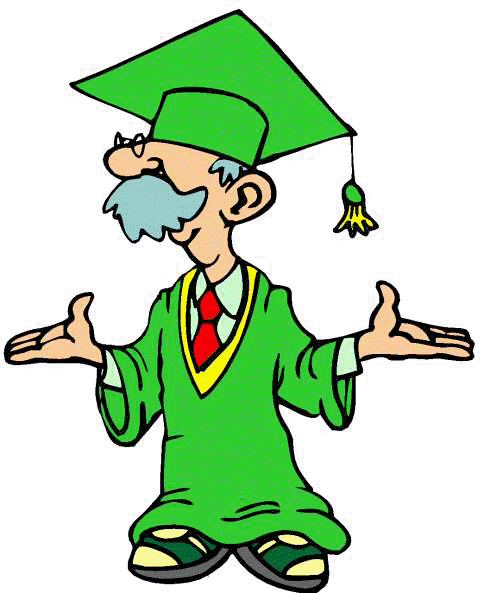 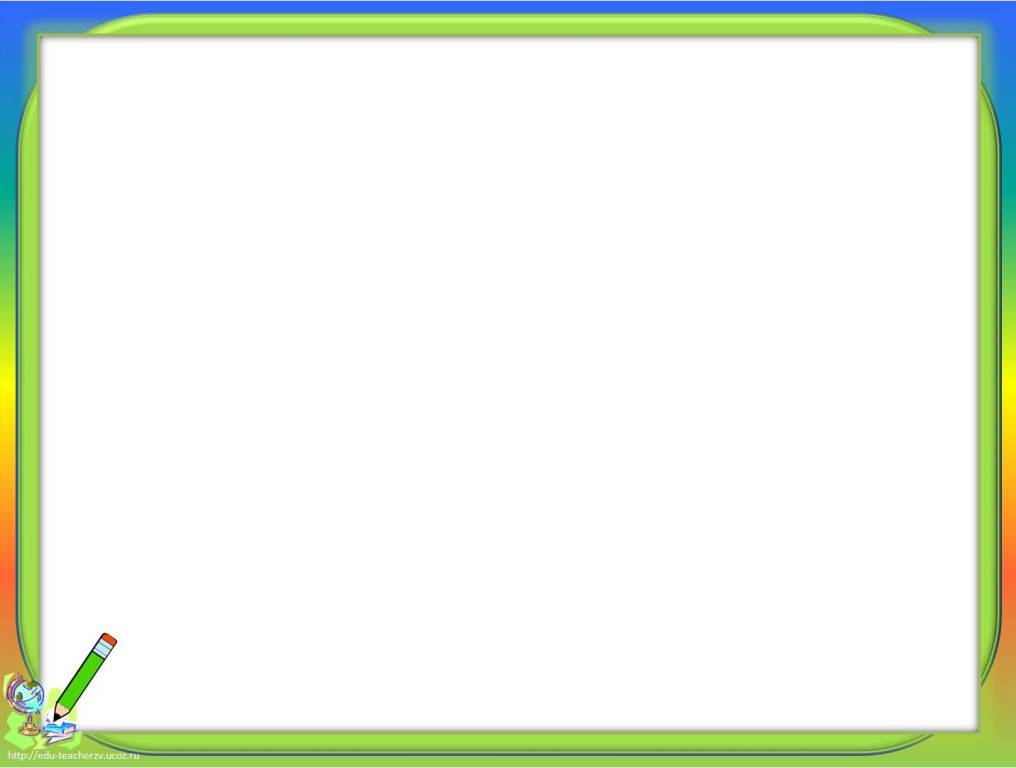 Тигезләмә чишү - хәрефнең тигезләмәне дөрес     
                                  тигезлеккә әйләндерә торган      
                                  кыйммәтләрен яки тамырларын табу, 
                        яки андый кыйммәтләрнең юк икәнен
                                  ачыклау .

Тигезләмәнең тамыры - хәрефнең тигезләмәне дөрес 
                                                    тигезлеккә әйләндерә торган 
                                                    кыйммәте.
Рефлексия
Кайсы төсне сайлар идегез

Мин тигезләмә ничек чишәсе икәнне аңлыйм

Мин тигезләмә ничек чишәсен бераз аңлап бетермим

Мин тигезләмә ничек чишәсен бөтенләй аңламыйм